HISTOIRE  - Thème n°1 

La longue histoire de l’humanité et des migrations
Chapitre 2
La Révolution néolithique
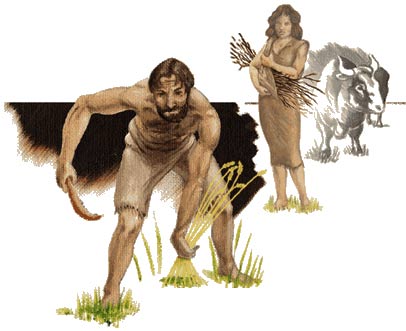 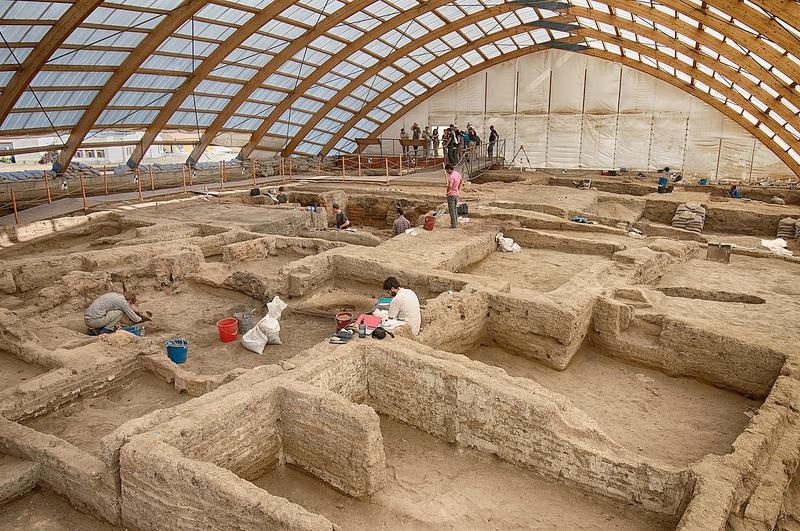 Photographie des fouilles de Çatal Höyük. Le site, datant du Néolithique, est occupé vers 7400 av J.-C. Il se situe dans la Turquie actuelle.
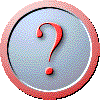 1- Où se situe le lieu de la photographie? (site, pays, région du monde)

2- Que font les personnes sur  ce site ? Nomme ce métier. 

3- Observe la photographie : qu’ont-elles découvert durant ces recherches ? 

4- De quand date ces constructions? À quelle période de la Préhistoire correspond-elle?
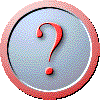 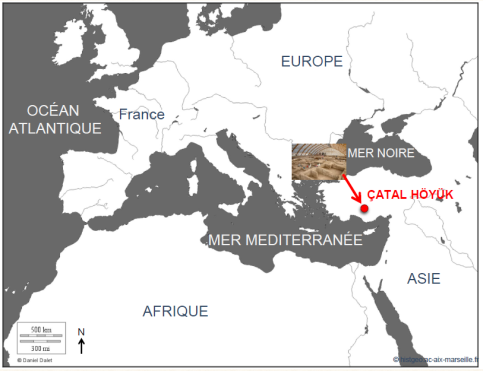 1- Où se situe le lieu de la photographie? (site, pays, région du monde)
Le site de Çatal Höyük se situe au Proche-Orient, en Turquie actuelle.
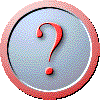 2- Que font les personnes sur  ce site ? Nomme ce métier.
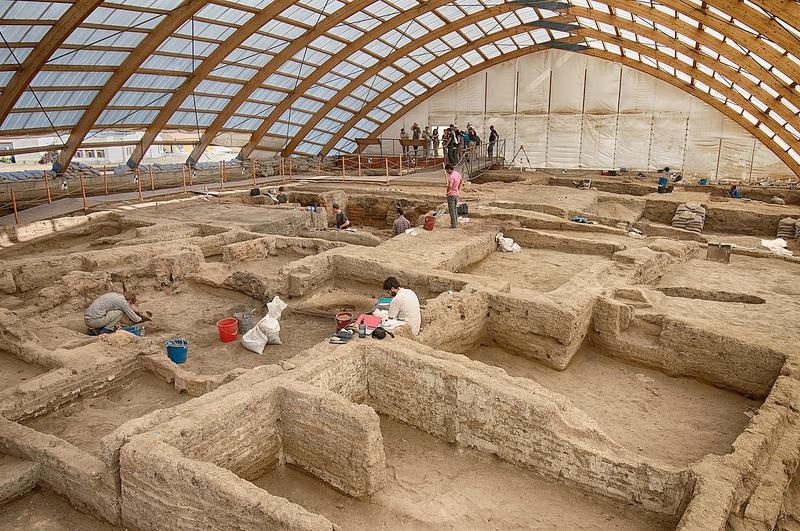 Les personnes fouillent le site : ce sont de archéologues.
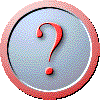 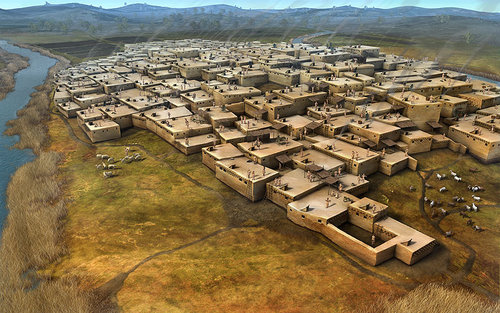 3- Observe la photographie : qu’ont-elles découvert durant ces recherches ?
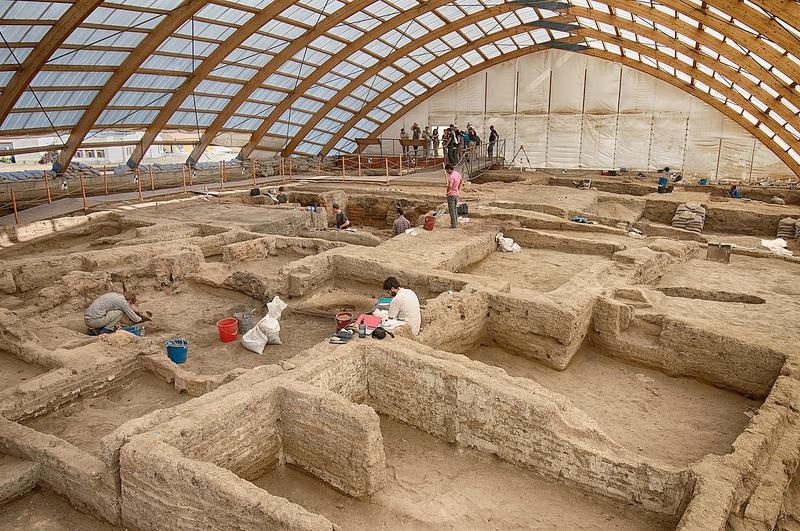 Ils ont mis à jour (=découvert)  les vestiges d’une ancienne cité.
4- De quand date ces constructions? À quelle période de la Préhistoire correspond-elle?
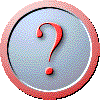 Ces constructions datent de7400 avant JC…
donc du Néolithique
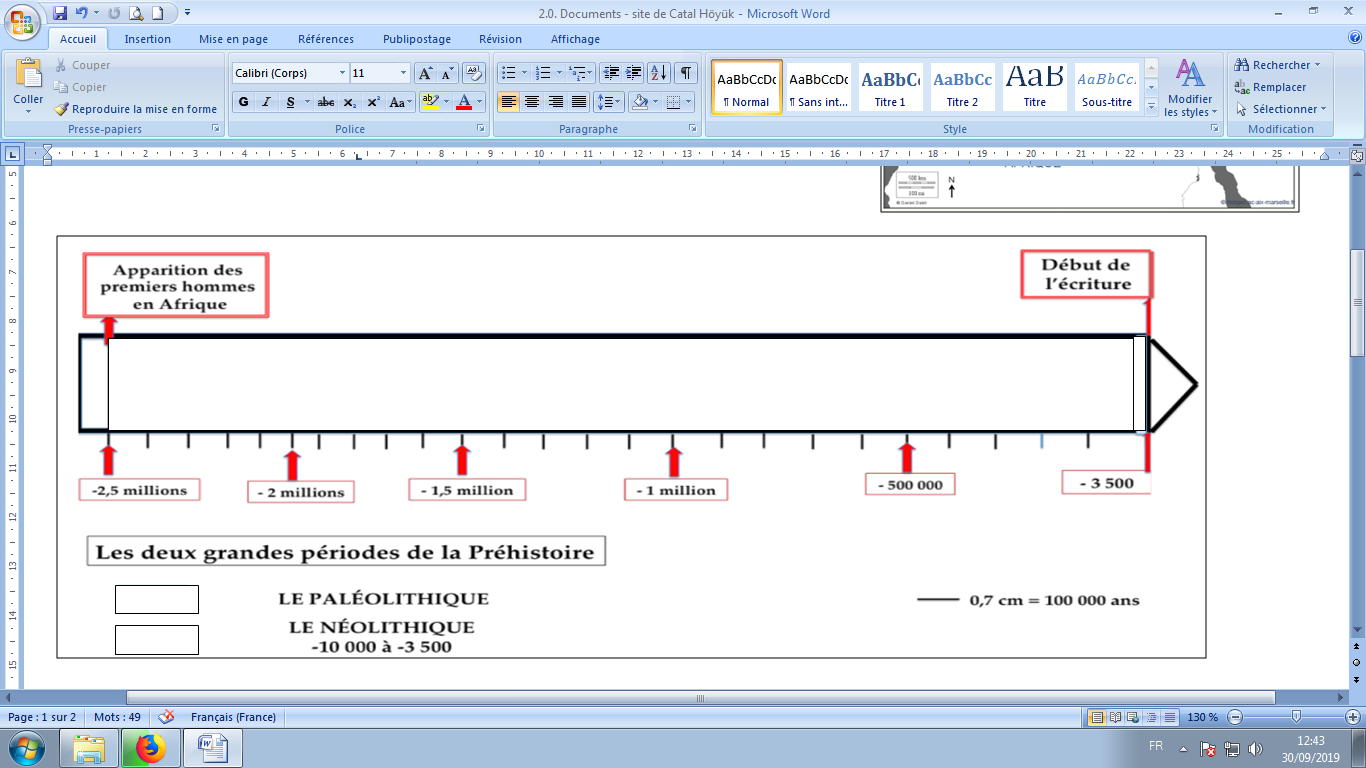 Les hommes et les femmes pratiquent depuis les débuts de l’humanité un mode de vie nomade adapté à leurs activités principales : la chasse, la pêche et la cueillette.
 
À Çatal Höyuk (en Turquie), à partir de -7400, des hommes et des femmes vivent dans des maisons construites en briques crues : ils deviennent sédentaires notamment grâce à l’agriculture et à l’élevage.

Il y a donc des changements importants dans leur mode de vie. 

 C’est la « révolution » néolithique.
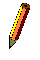 1.     Où est apparu le Néolithique?
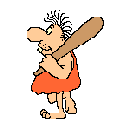 La naissance du Néolithique
"Dans les quelques laboratoires où s’opéra cette transition de la chasse à l’agriculture _ Proche et Moyen Orient, Chine, Mexique, Andes, Nouvelle Guinée, Afrique Sahélienne _, le processus semble avoir été lent, progressif (…). À terme, il déboucha sur ce qui fut l’un des tournants essentiels de l’humanité puisque cette autotransformation des sociétés allait ouvrir toutes les portes de la ville, de l’écriture, de l’état."
GUILAINE Jean, Les racines de la Méditerranée et de l’Europe, Collège de France / Fayard, Paris 2008
CONSIGNES 
 lis le texte. 
 souligne les grandes régions du monde citées dans le texte (ce sont les foyers du Néolithique.).
 complète le planisphère et sa légende.
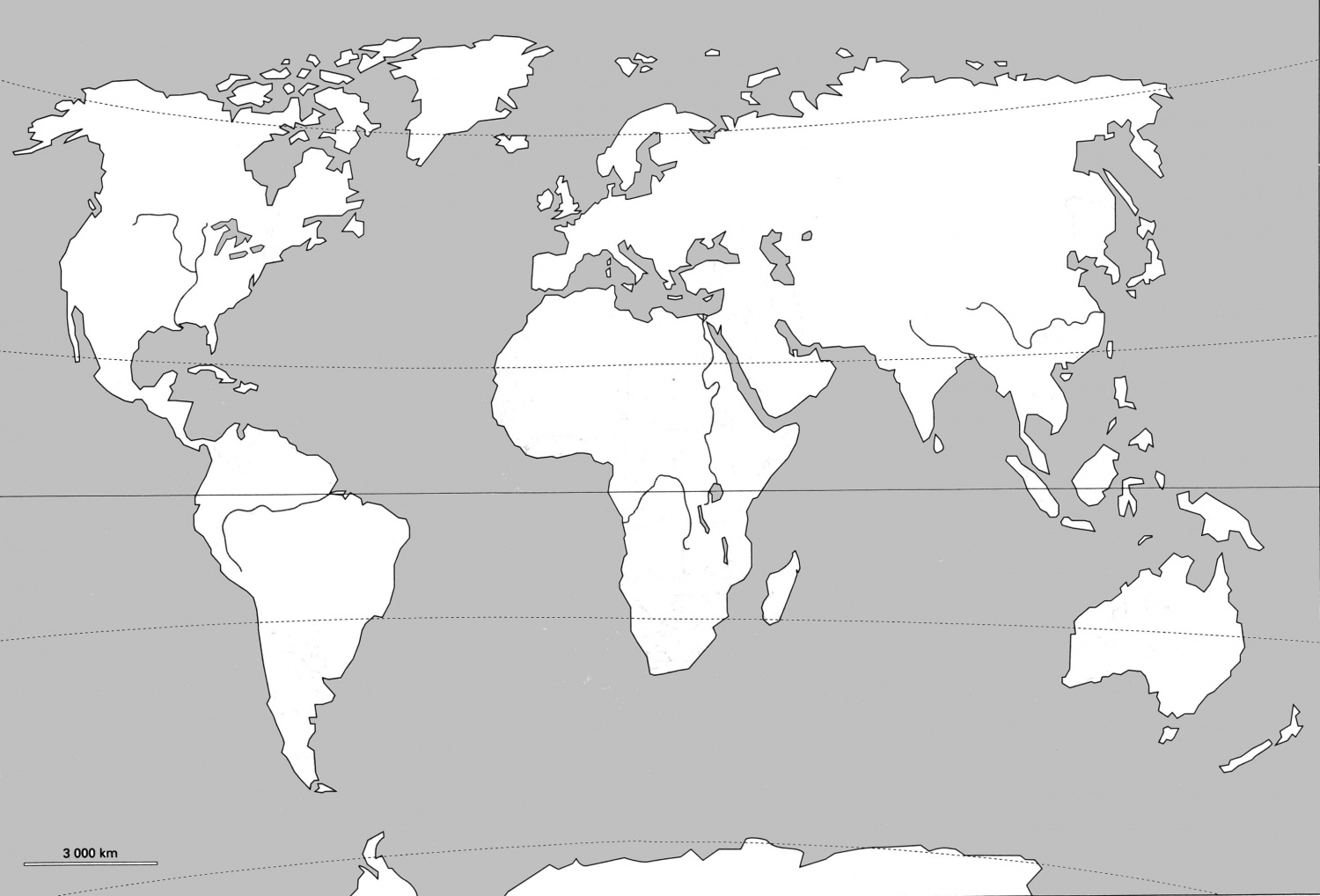 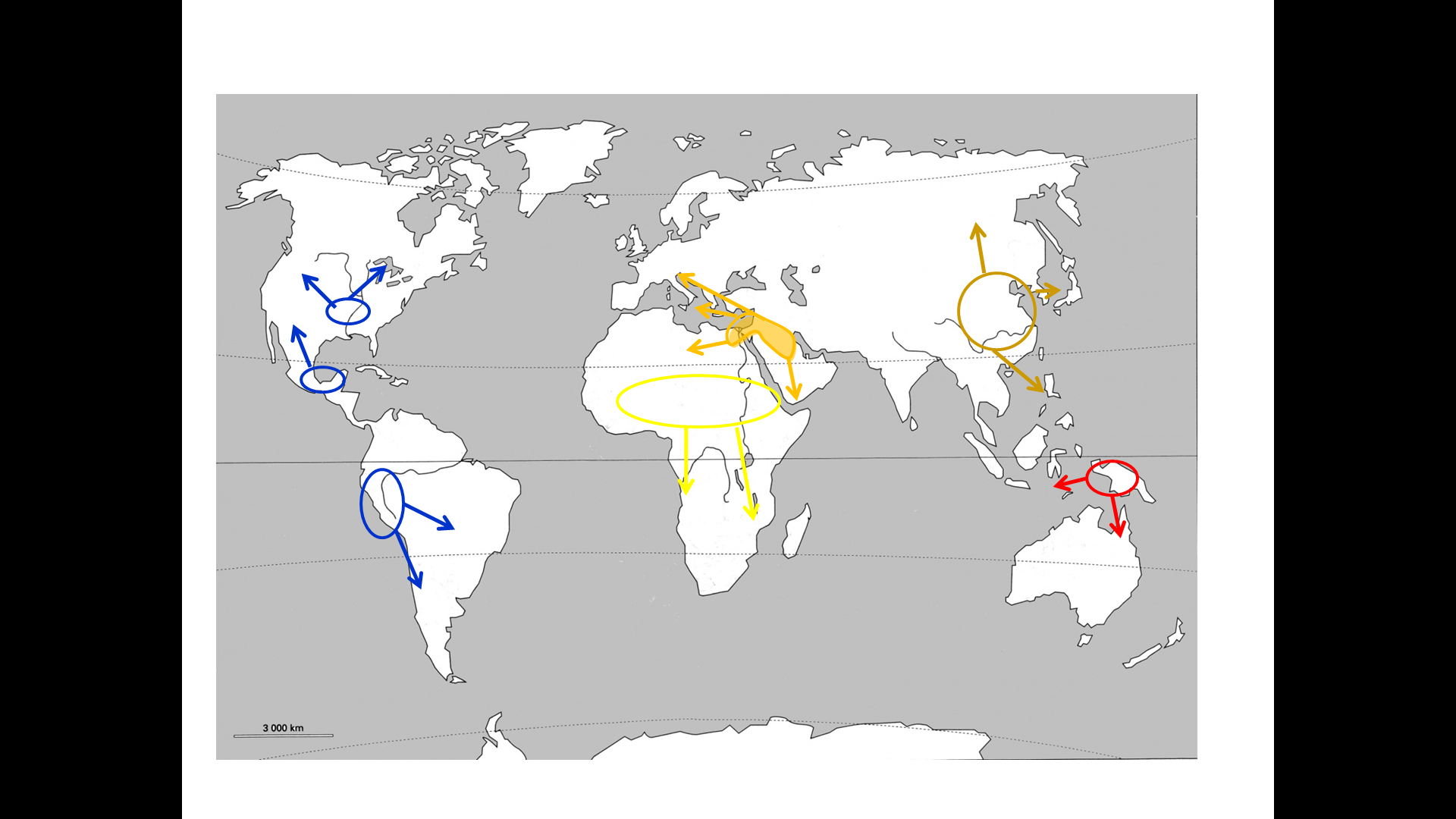 Proche et Moyen- Orient 
-10000 
Blé, orge 
Chèvres, moutons, bœufs
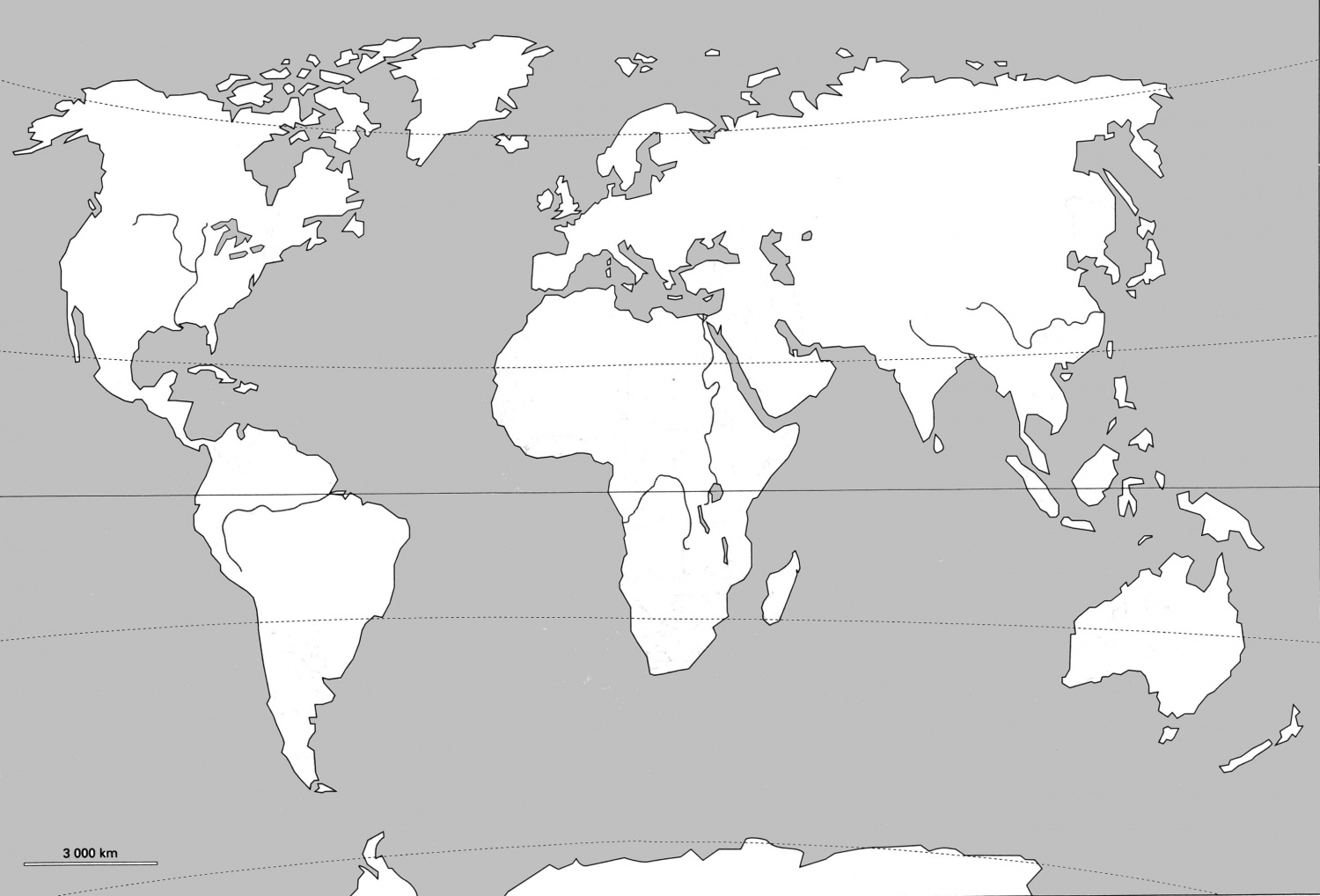 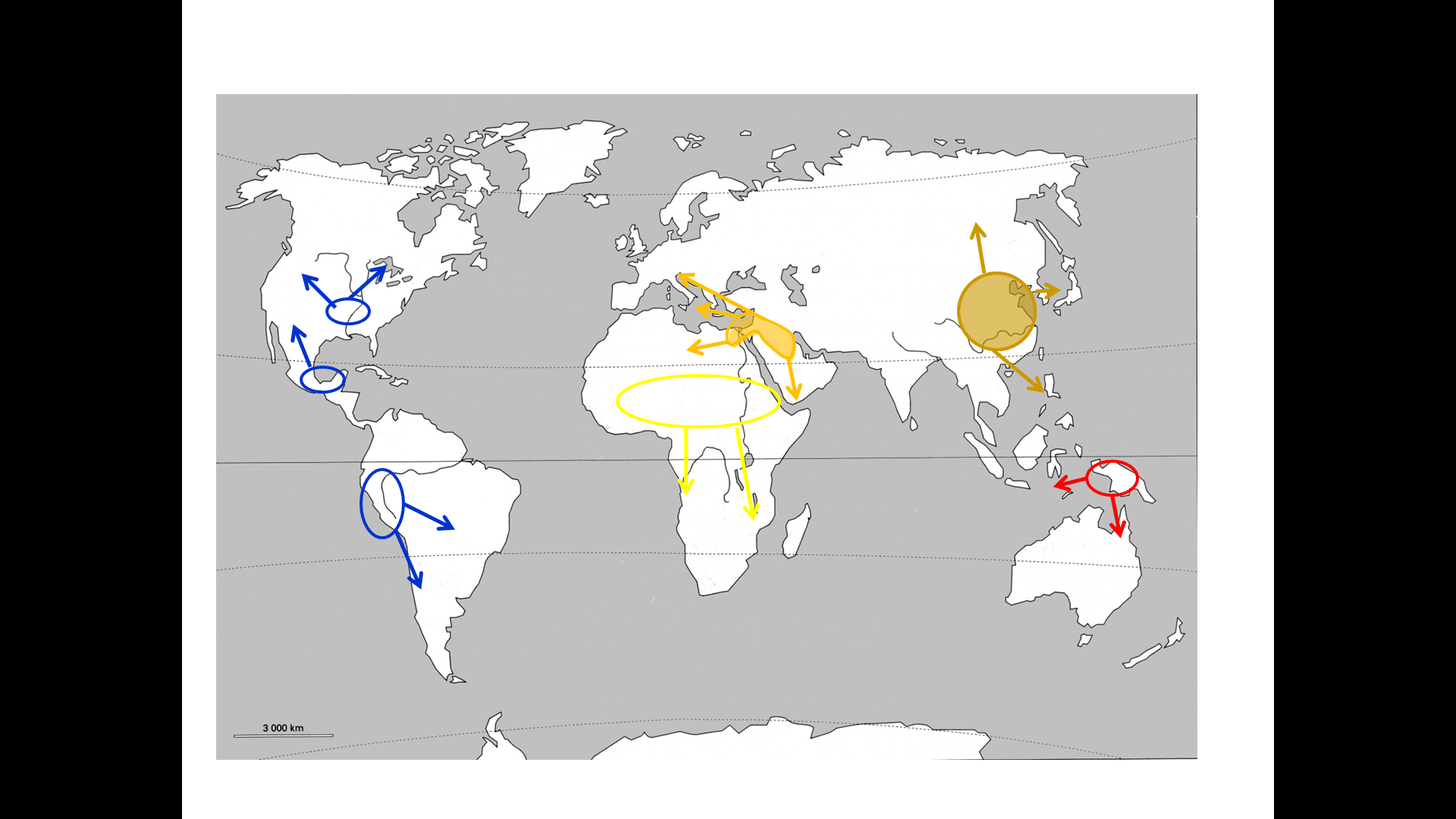 Proche et Moyen- Orient 
-10000 
Blé, orge 
Chèvres, moutons, bœufs
Chine 
-8000/-7000 
Riz, millet 
Porc, chien, poulet
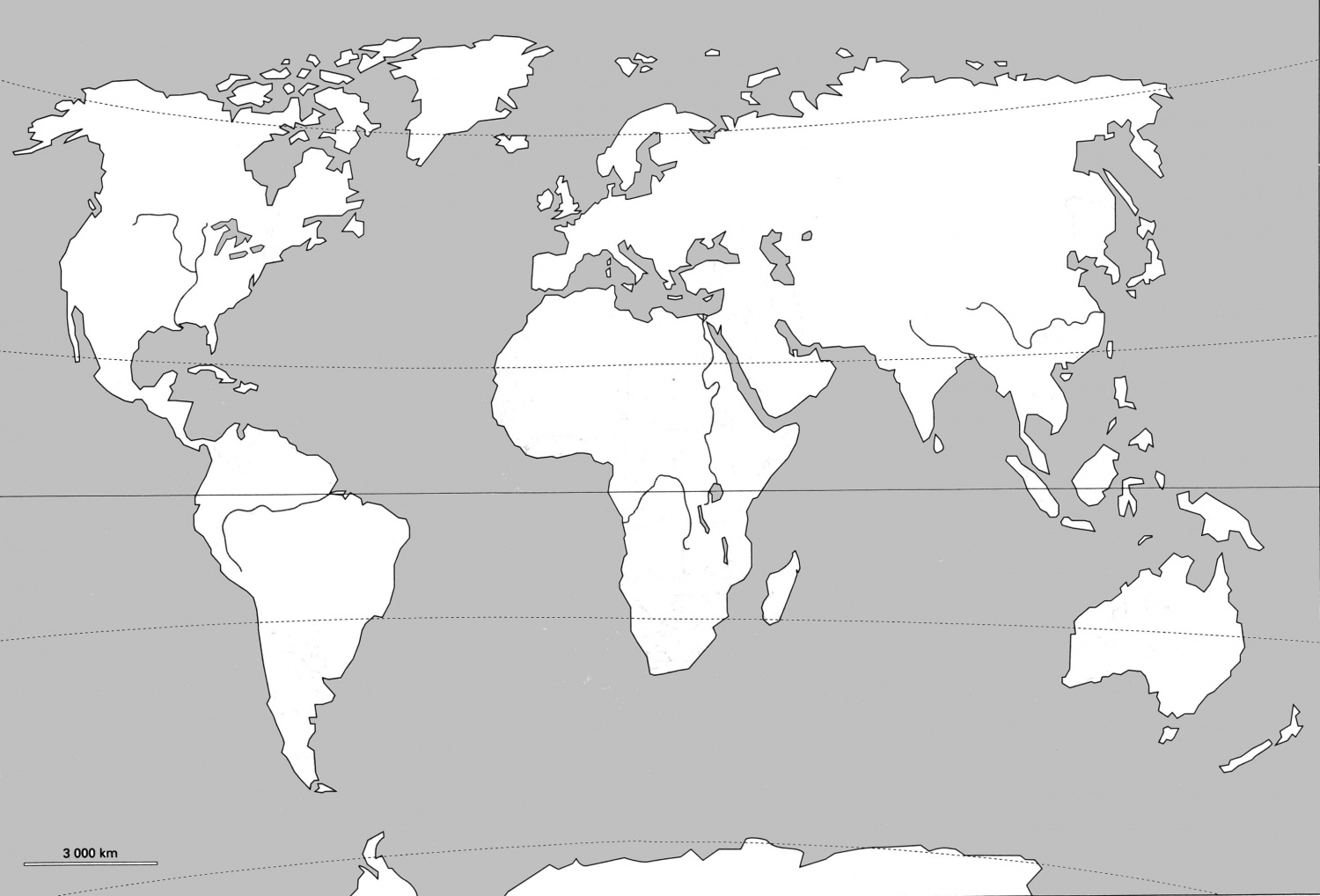 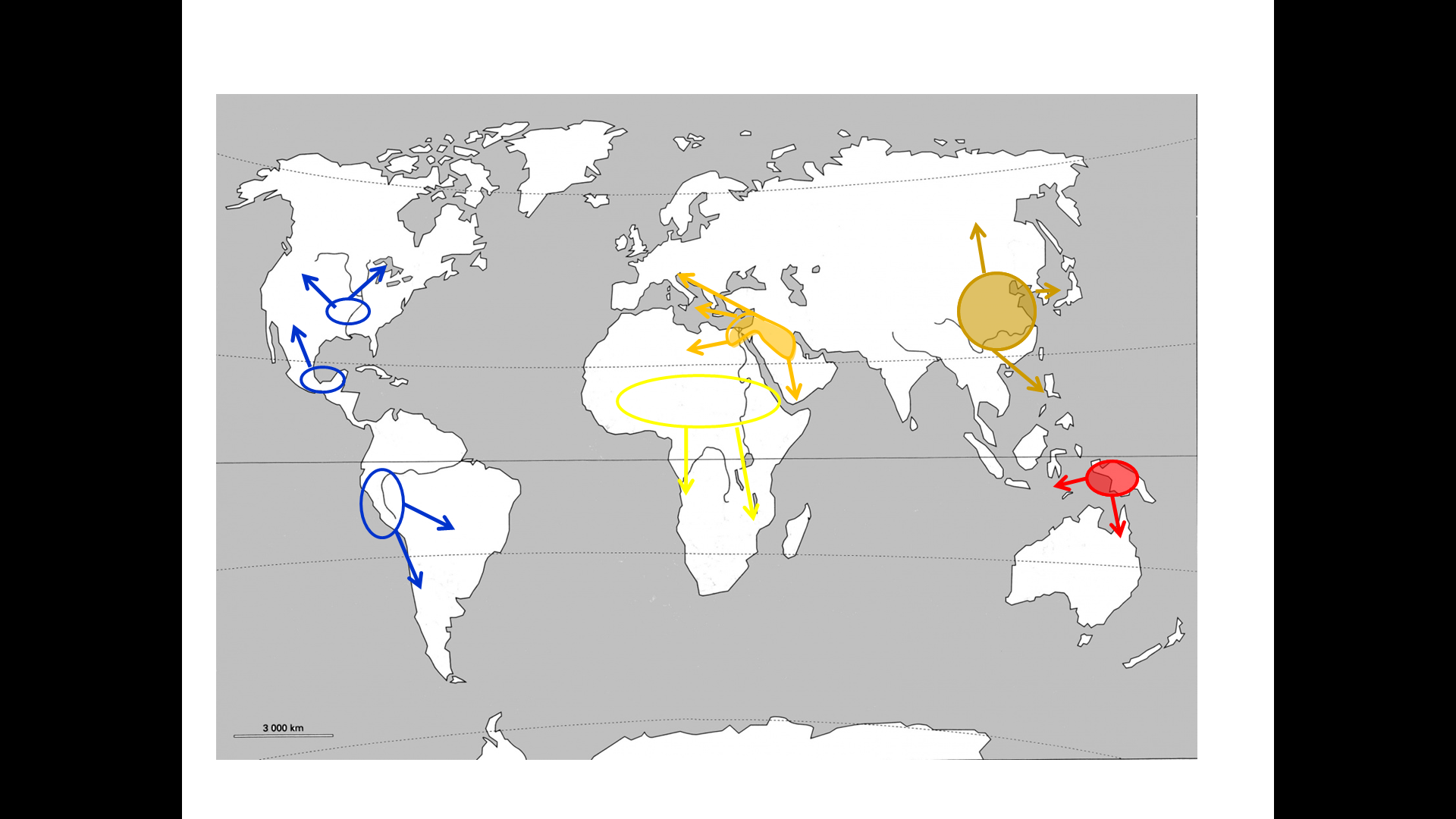 Proche et Moyen- Orient 
-10000 
Blé, orge 
Chèvres, moutons, bœufs
Chine 
-8000/-7000 
Riz, millet 
Porc, chien, poulet
Nouvelle-Guinée 
-7000/-5000 
Banane, taro
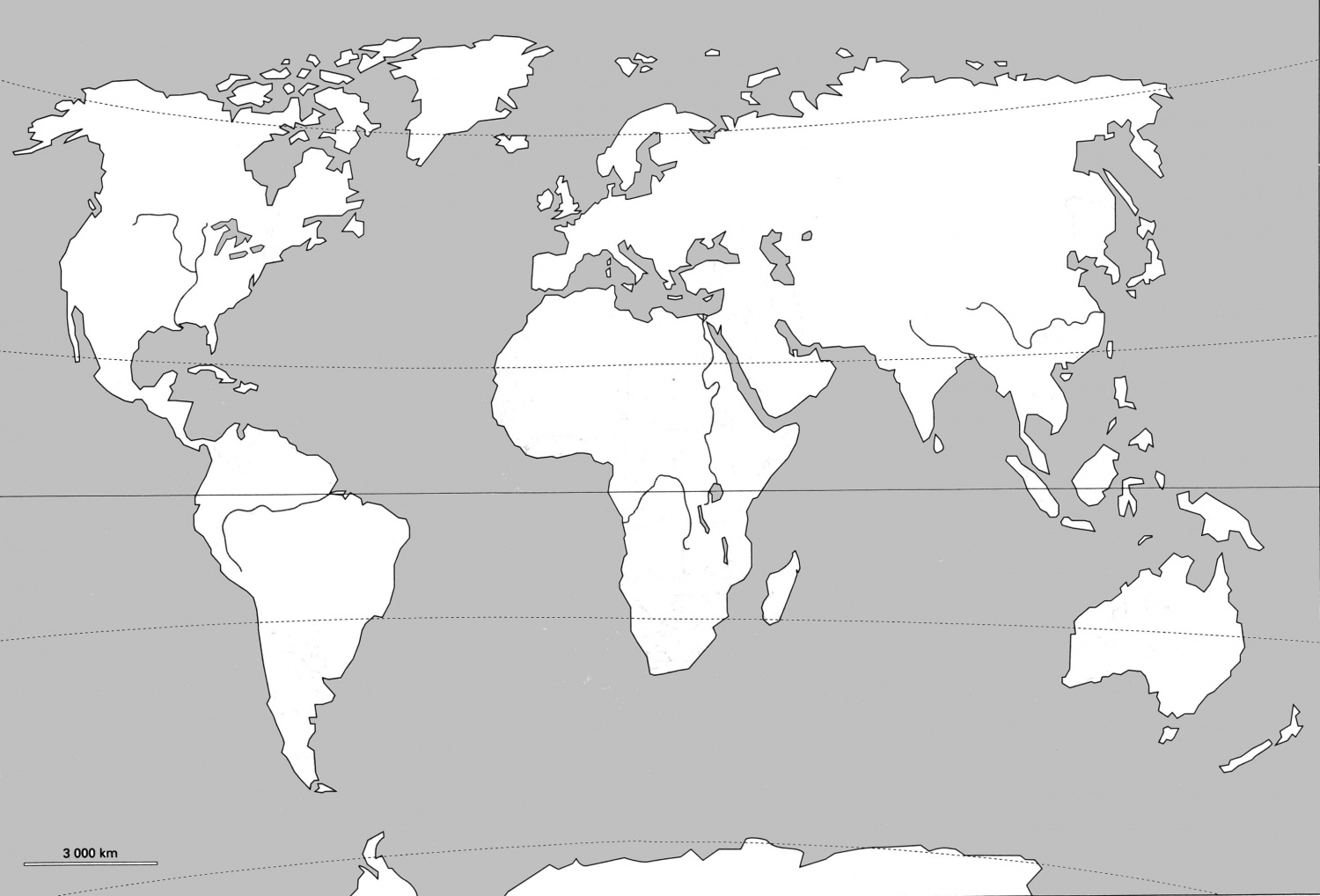 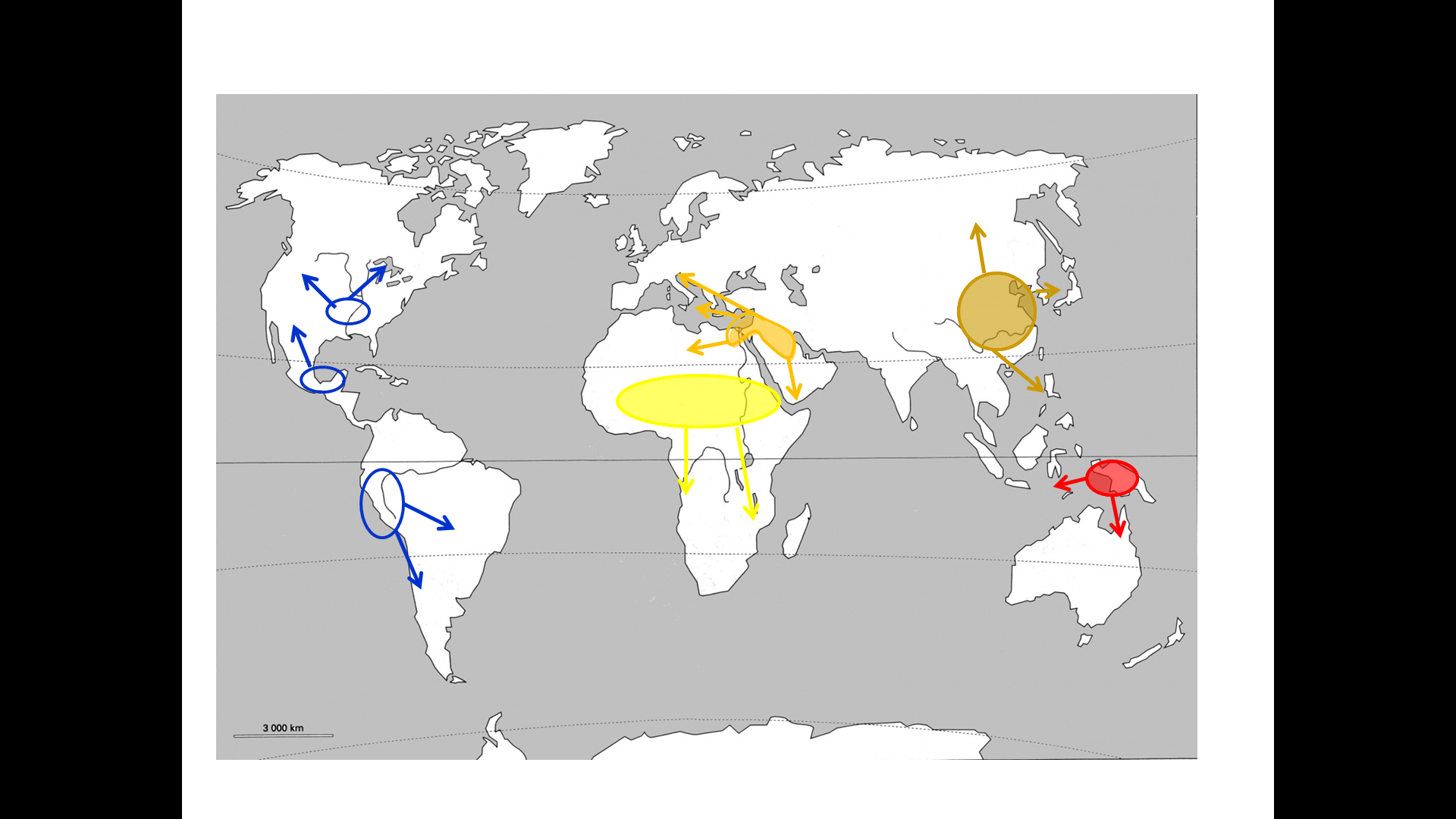 Proche et Moyen- Orient 
-10000 
Blé, orge 
Chèvres, moutons, bœufs
Chine 
-8000/-7000 
Riz, millet 
Porc, chien, poulet
Nouvelle-Guinée 
-7000/-5000 
Banane, taro
Afrique sahélienne 
-5000/-4000 
Mil,sorgho 
Boeufs
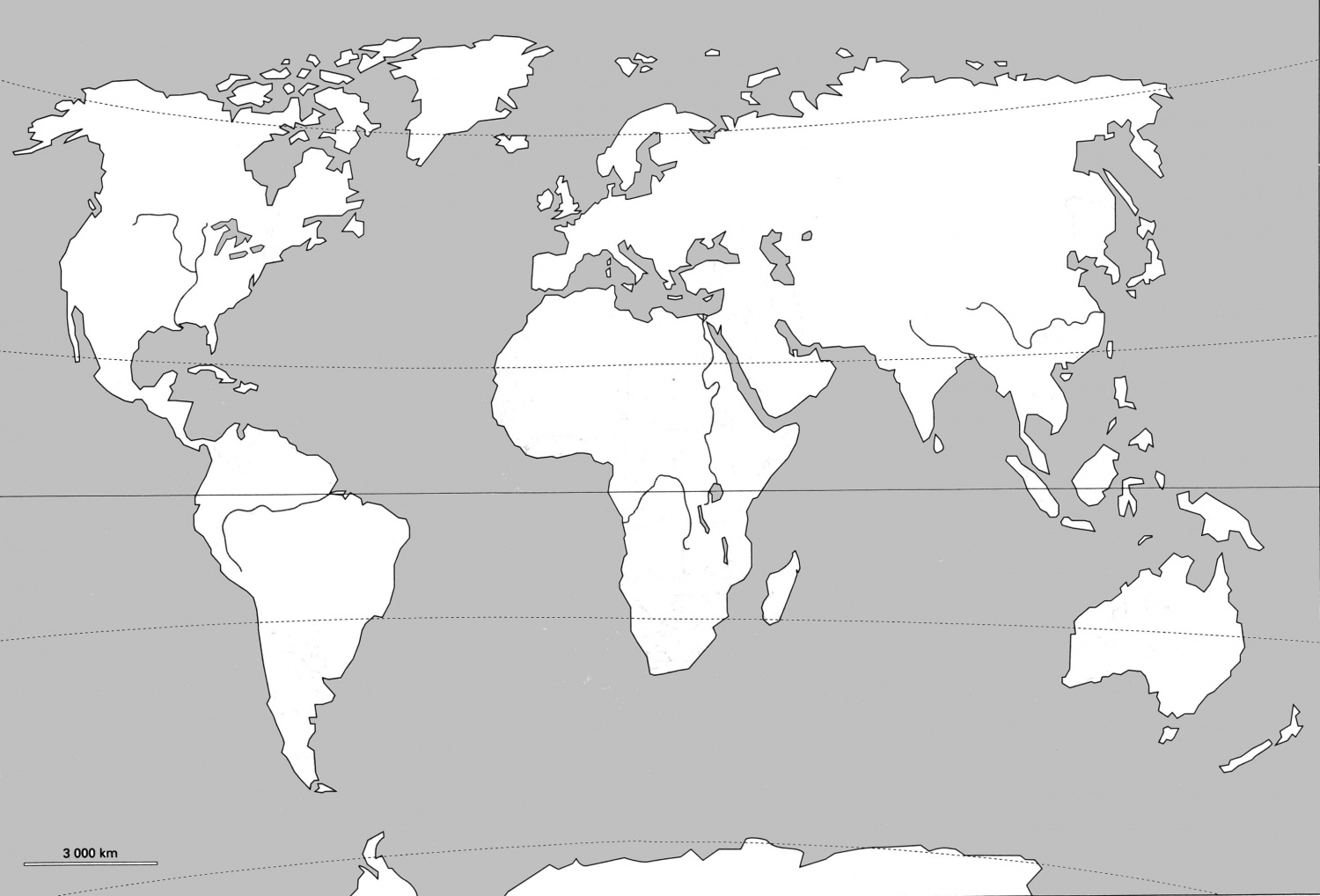 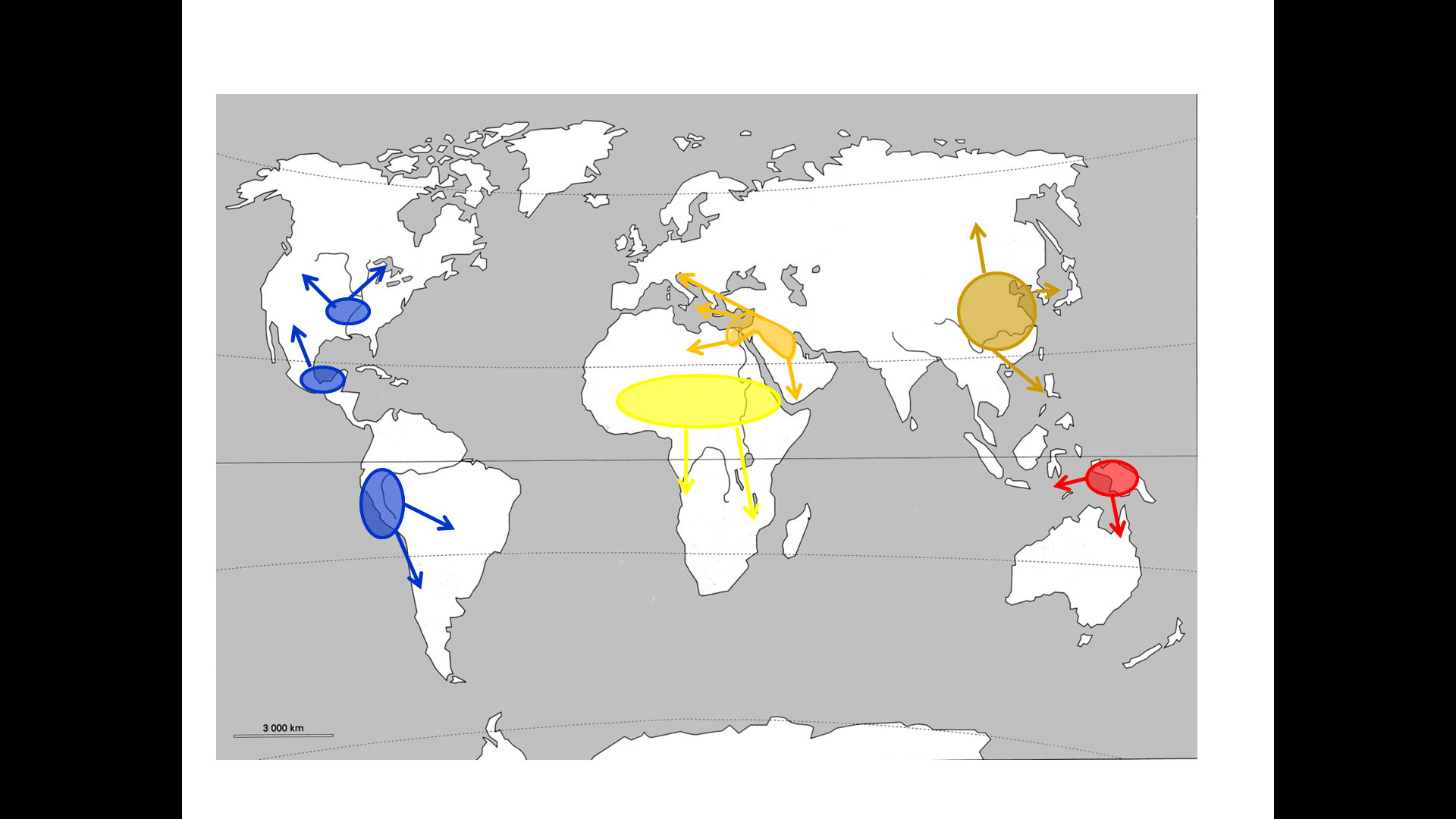 Proche et Moyen- Orient 
-10000 
Blé, orge 
Chèvres, moutons, bœufs
Chine 
-8000/-7000 
Riz, millet 
Porc, chien, poulet
Nouvelle-Guinée 
-7000/-5000 
Banane, taro
Afrique sahélienne 
-5000/-4000 
Mil,sorgho 
Boeufs
Amérique 
-5000/-3000 
Maïs, piment 
Lama et alpaga, 
cobaye
Diffusion du néolithique: migrations
Les différents foyers du Néolithique dans le monde
2.     Comment vivait-on au Néolithique?
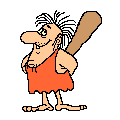 Travail en groupes
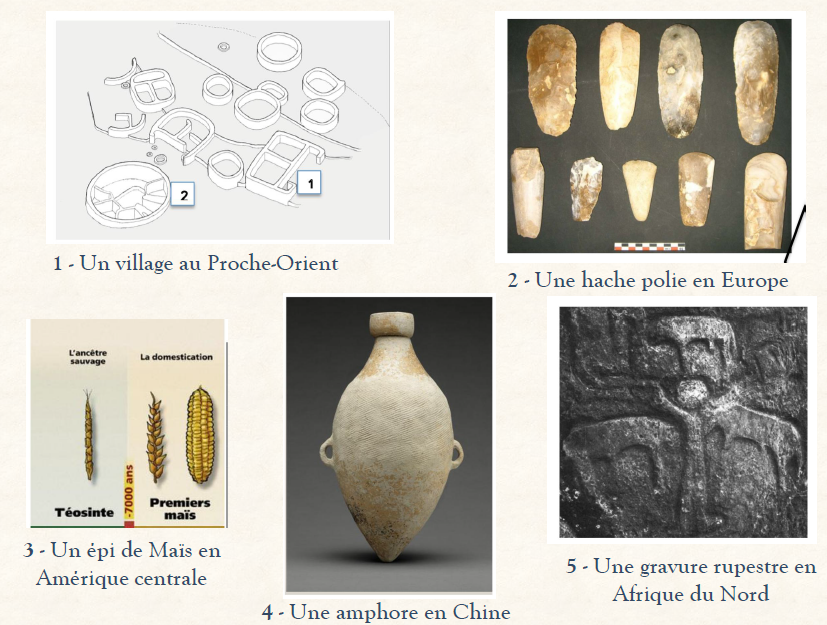 Ils vivent dans des villages, devenant ainsi sédentaires.
Grâce à  la hache polie, ils défrichent la forêt pour construire des villages et pour cultiver de nouvelles terres.
Ils domestiquent petit à petit les céréales, comme l’épi de maïs,  donnant naissance à l’agriculture.
Ils maitrisent la poterie leur permettant ainsi de conserver ce qu’ils produisent ou ce dont ils ont besoin pour vivre (eau par exemple)
Ils sélectionnent les animaux les plus dociles pour l’élevage : cela leur permet d’avoir des réserves  de nourriture (viande, lait)
Bilan général :